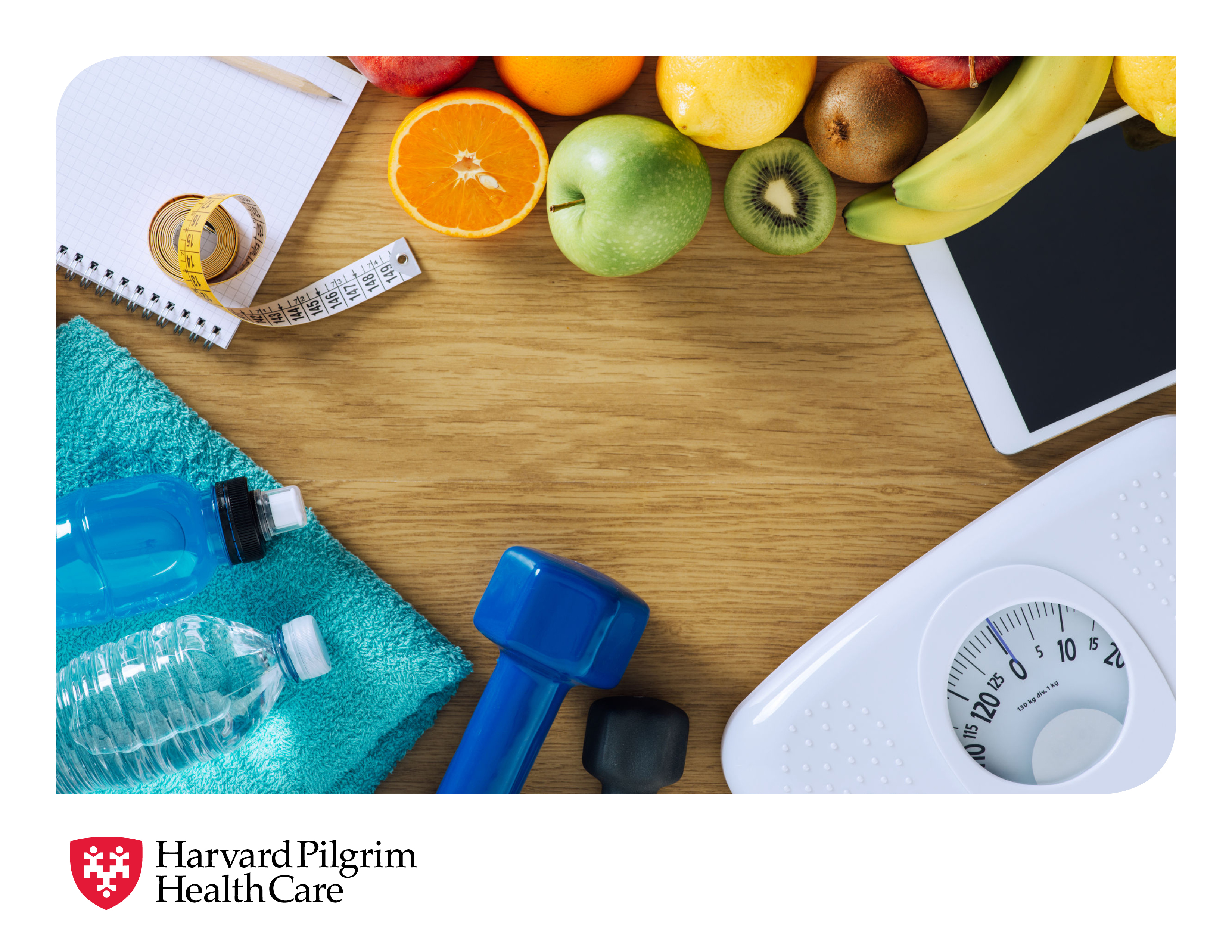 Multi Session Weekly Weight Management Program
WEIGHT MANAGEMENTPROGRAM DETAILS
DATES:  January 11th, 18th, 25th, February 1st and 8th, 2022
TIME:  2:40pm – 3:40pm
LOCATION:  King Philip Middle School
ROOM: Room 105 at Middle School 
This class will meet once a week for five weeks. Attendance for all five sessions strongly encouraged not mandatory.
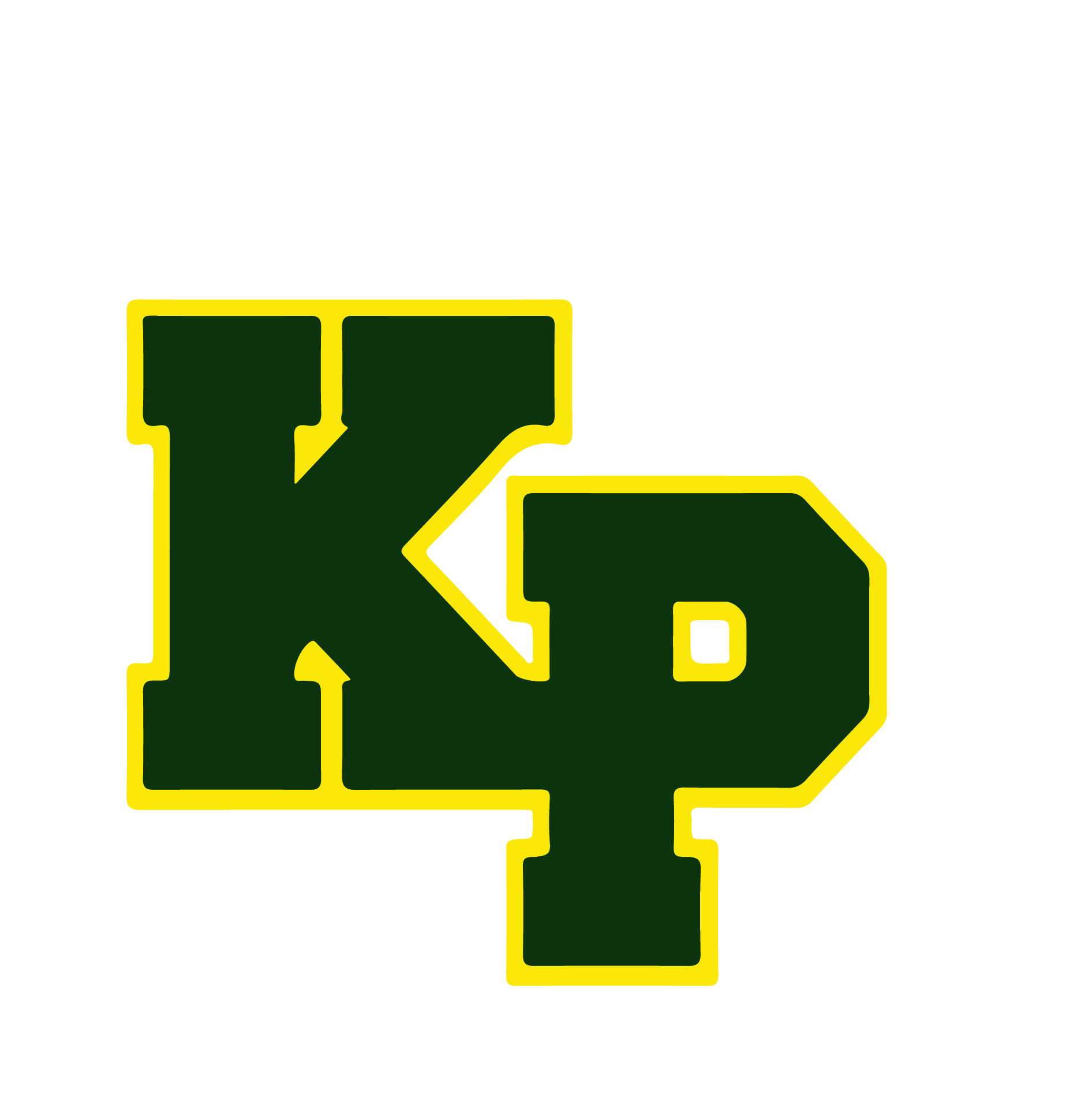 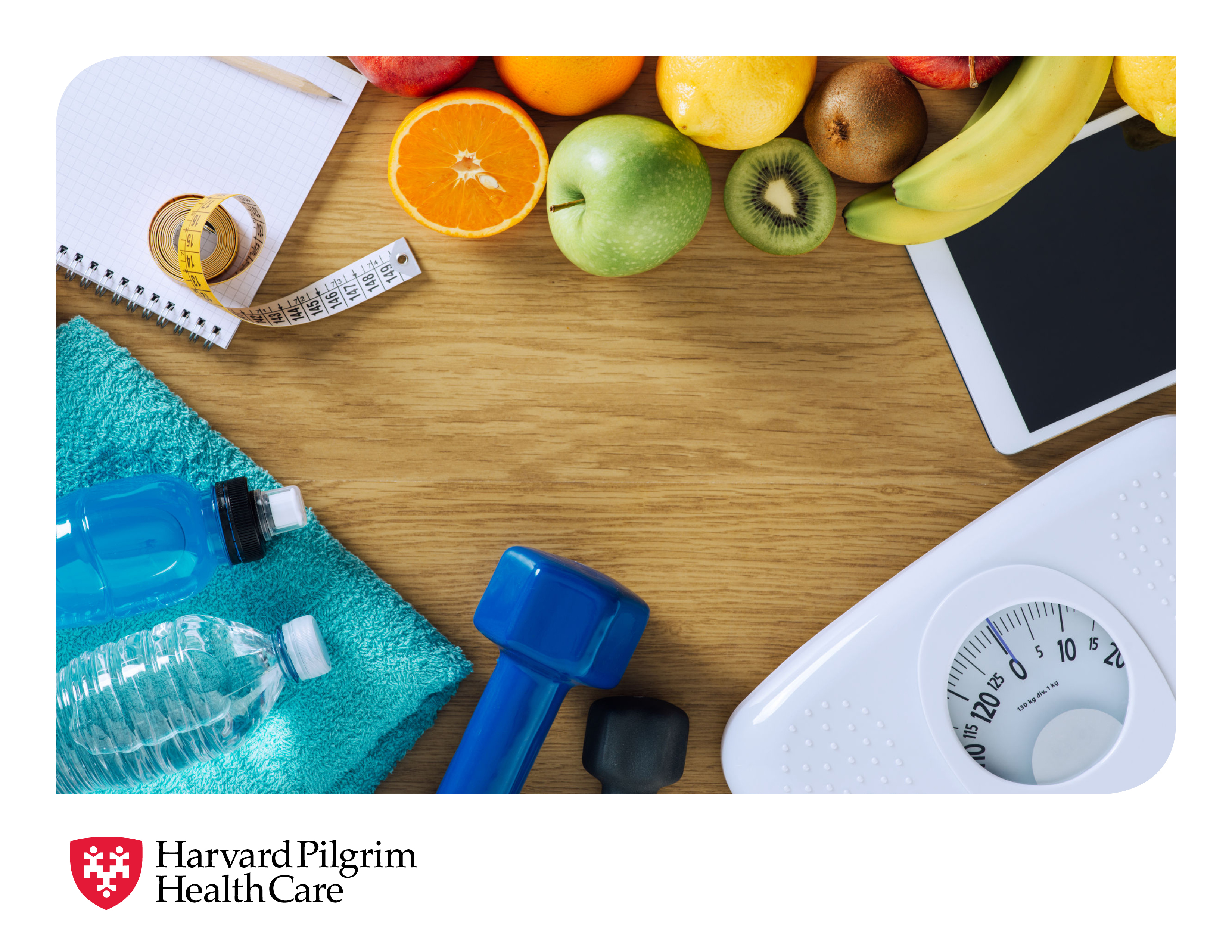